Топиарий
Выполнил учитель технологии
МОУ-СОШ  с. Озёрное Аткарского района Саратовской области
Стихина Елена Ивановна
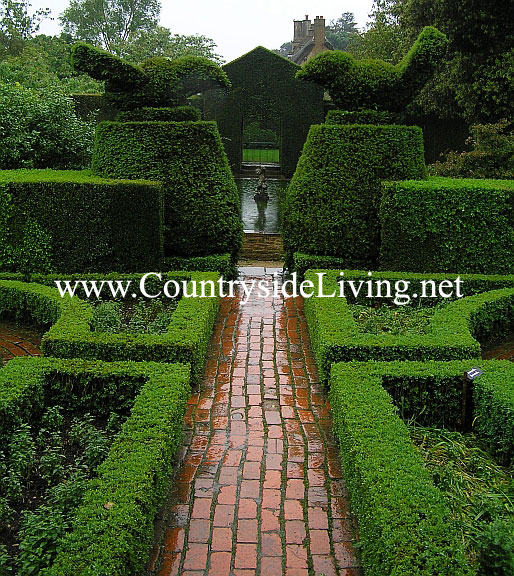 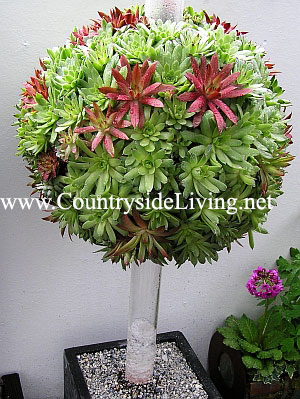 История Топиарий (топиарии, топиари).
Фигурная стрижка деревьев и кустарников берет свое начало в садах Римской империи. В масштабном труде Плиния старшего Естественная история (ценнейшем сохранившемся с 1 века источнике информации о культуре, истории и естественнонаучных знаниях древнего Рима) заслуга создания первого аккуратно подстриженного деревца топиари приписывается придворному Цезаря по имени Калвена. Деревья топиарии быстро получили распространение в атриумах римских вилл, где с их помощью создавали причудливые ландшафты из геометрических фигур и животных. Садовники, ответственные за создание ландшафтов с топиариями, назывались topiaries. С расширением Римской империи традиции фигурной стрижки деревьев - топиари распространились по Европе. В средневековых европейских источниках, иллюстрировавших церковную жизнь, часто встречаются изображения аккуратно постриженных деревьев топиари и живых изгородей различной высоты, окружавших цветники и огороды в монастырских садах. В последовавшую эпоху итальянского Возрождения начинается расцвет садоводства и искусства ландшафтного дизайна. Изощренные формальные дизайны того времени стремились повторить в саду орнаменты домашних гобеленов, ковров, гравюр и лепнин
Топиарии были абсолютно неотъемлемой частью этих дизайнов и широко использовались для создания длинных прогулочных аллей и популярных в то время лабиринтов, в качестве солитеров, а также в виде бесконечных живых изгородей разной высоты, окаймлявших цветники и декоративные огороды (potagers). Образцы таких садов с топиариями отлично сохранились и до сих пор поддерживаются в первозданном виде (например, Версаль и его многочисленные имитации, сады дворца Хэмптон Корт в Англии и другие). С расцветом классицизма искусство топиари начинает угасать и приходит в полный упадок к середине18 веке. В моду входит английский парковый стиль, для которого топиарии являются абсолютно чуждым элементом, и художественная стрижка деревьев уходит из ландшафтного дизайна на целое столетие. Любопытно, что в это время в Британии ремеслом топиари продолжали заниматься "простые люди" в практичных и естественных коттеджных садах, где деревья топиарии представляли собой довольно необычный и бросающийся в глаза декоративный объект посреди овощей, фруктовых деревьев, ароматических трав и незамысловатых деревенских цветов.
В начале 20 века прагматичные американцы сделали простое, но весьма полезное изобретение. Они придумали плетеный проволочный каркас для создания топиария. Каркас нужной фигурной формы надевается на молодое дерево. Дерево растет и развивается в этом каркасе, а когда молодые побеги начинают выходить за пределы каркаса, по его границам производится стрижка.
Современные топиарии
В наше время искусство топиари является классикой садового дизайна и больше не подчиняется критерию "модно". 
Самой популярной формой топиарий во все времена остаются, несомненно, штамбовые деревья. В штамбовой культуре топиари выращивают как деревья, так и полукустарники (лаванду, фуксию и др.). Элегантные штамбовые деревца-топиарии вовсе не так просто сделать своими руками. Штамбовая техника топиари требует мастерства и пристального внимания к растению в течение нескольких лет, пока оно не достигнет нужной формы. Этим объясняется высокая цена на растения, созданные в штамбовой технике топиари.
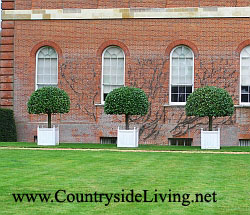 Как сделать топиарий своими руками
Для работы понадобится:
    Газетные листы, синтепон, нитки, клей, шишки и елочные украшения, сизаль(продается в цветочных магазинах, или тонкая бечевка, гипс или цемент, цветочный горшок или большой стакан из под йогурта(который можно отдекорировать бумагой или тканью), и палочка(можно найти в парке или во дворе).
Первым делом делаем шарик из газетных листов(сминаем для мягкости). Сначала делаем один шарик, потом заворачиваем в еще один газетный лист, делая тугой шар. Вместо газеты, кстати можете использовать обычные пластмассовые детские шарики, подбираете цвет для вашего топиария или окрашиваете.
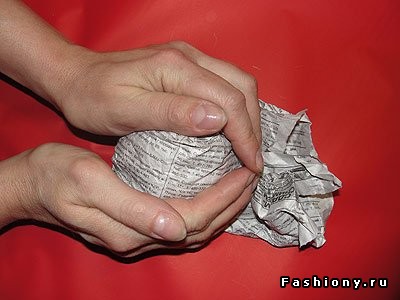 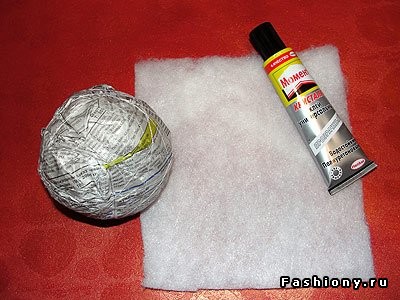 Для удерживания формы обматываем нитками
Затем полученный шарик обклеиваем синтепоном, это для того чтобы шишки и игрушки лучше клеились на шар
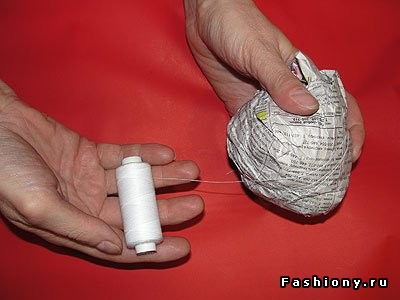 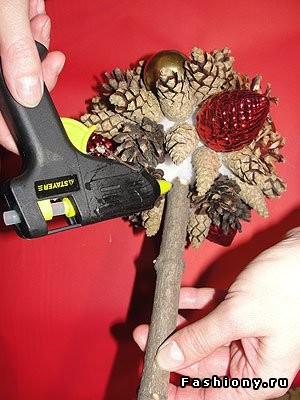 Отметьте место под ствол, и по всему шарику начинайте клеить шишки, игрушки(это также могут быть фрукты, мишура, бусы, стразы, все что хотите!)
Проделайте ножницами отверстие, вставьте палку( можете окрасить ее в золотистый или любой другой цвет), и приклейте!
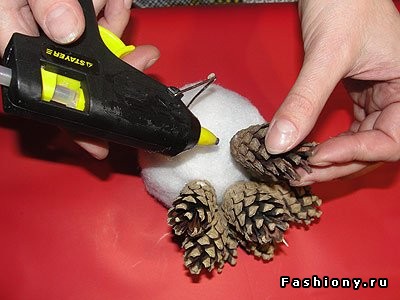 Изготовление   сосуда  для топиария
Насыпаем в горшок или декорированный стаканчик гипс или цемент, примерно 34 части объема горшка, разводим водой до консистенции сметаны, быстро ставим наше дерево и 1-2 минуты ждем, пока гипс схватится.
Далее декорируем дерево: сизалью или красивыми лентами, бусами, стразами заклеиваем промежутки, поверхность в горшке можно оклеить синтепоном, ватой, мишурой и украсить бусами. Фантазируйте!
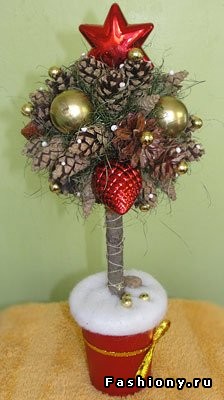 Декоративные деревья топиарии
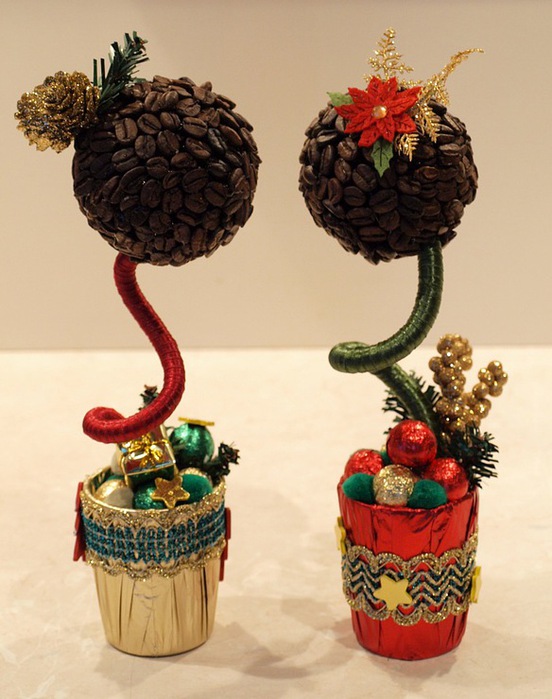 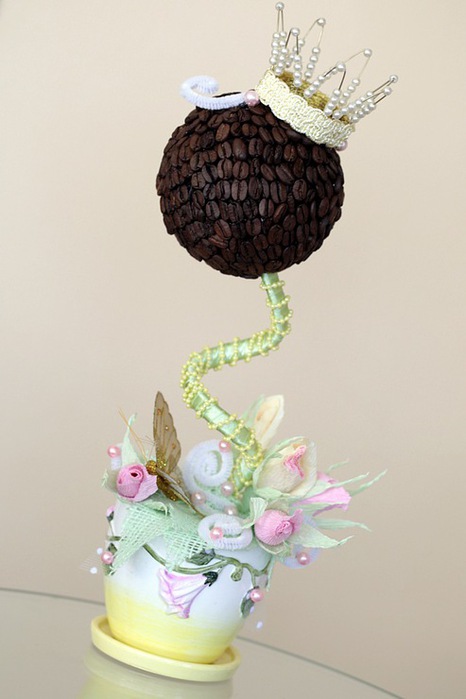 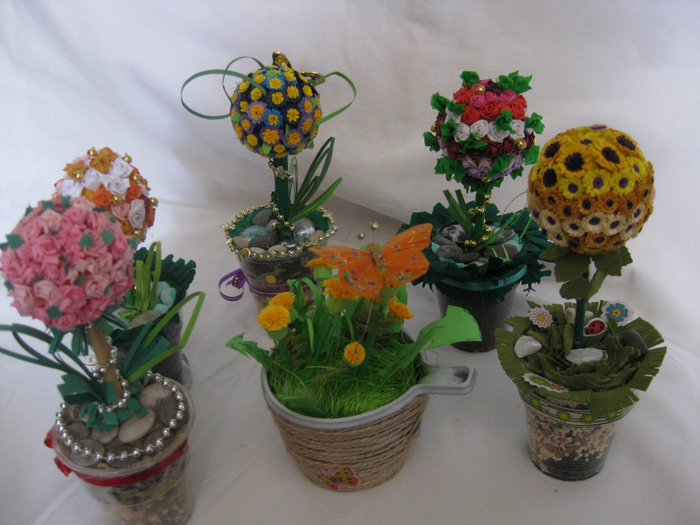 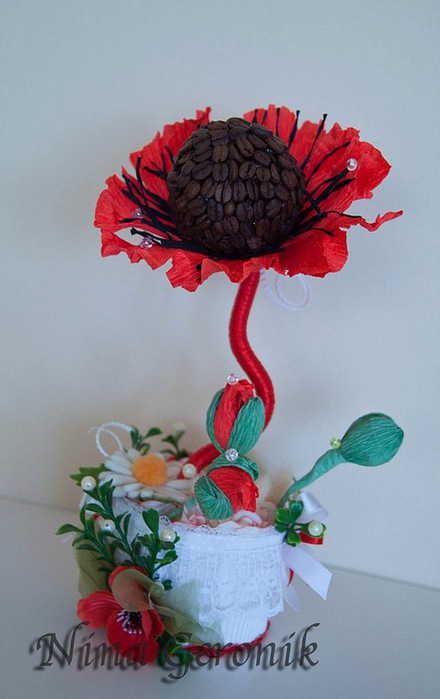 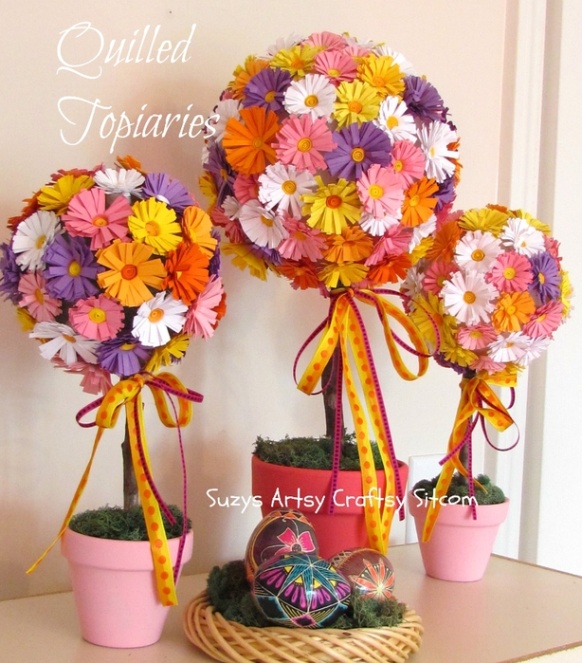 Новогодние    топиарии
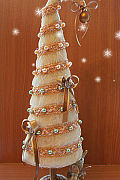 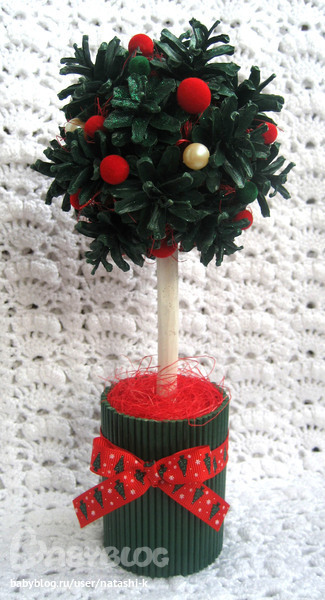 Успехов  в работе !